Objectifs :
Adapter son geste aux contraintes matérielles, développer sa motricité fine.
Je sais dessiner les personnages des contes.
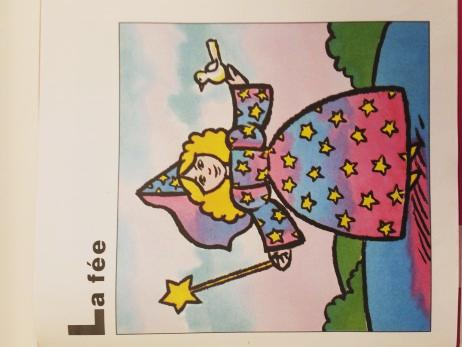 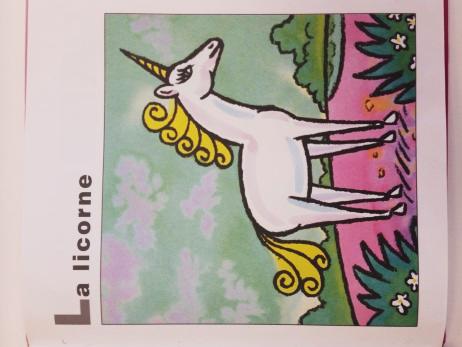 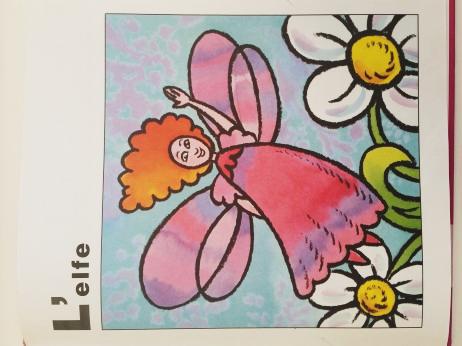 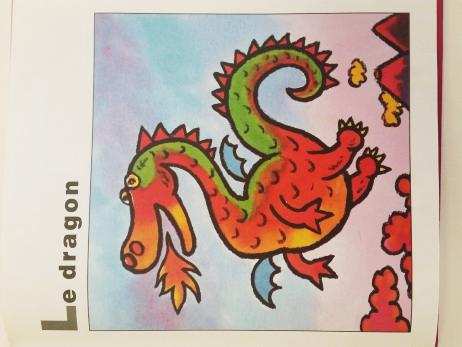 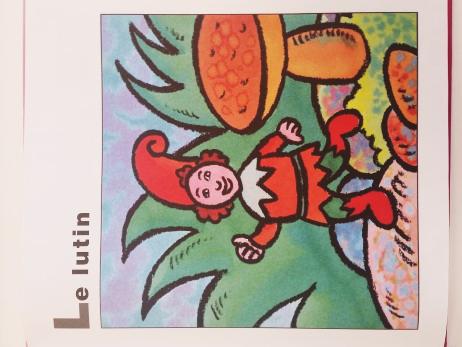 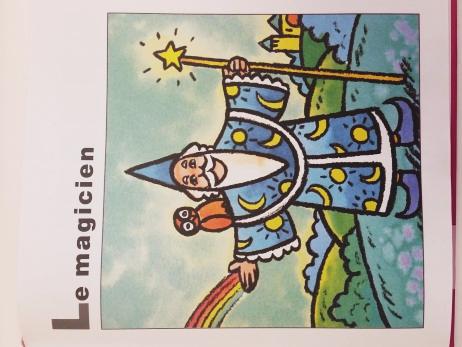 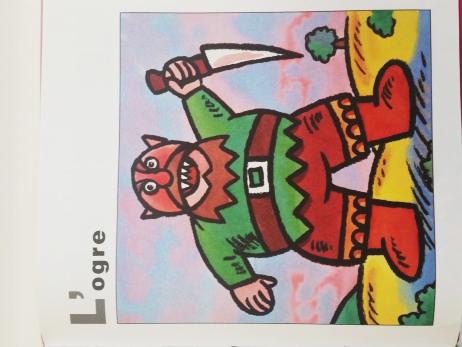 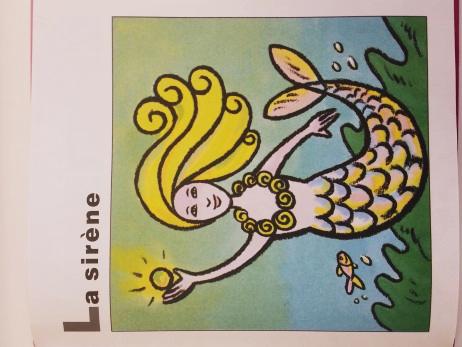 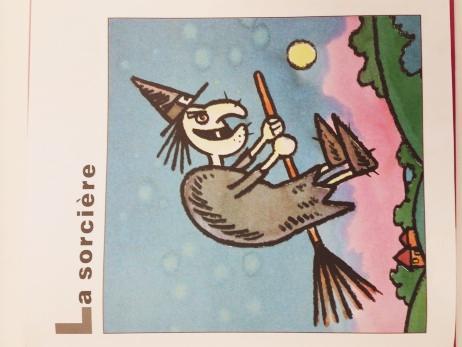 Objectifs :
Adapter son geste aux contraintes matérielles, développer sa motricité fine.
Je sais dessiner les animaux d’Afrique.
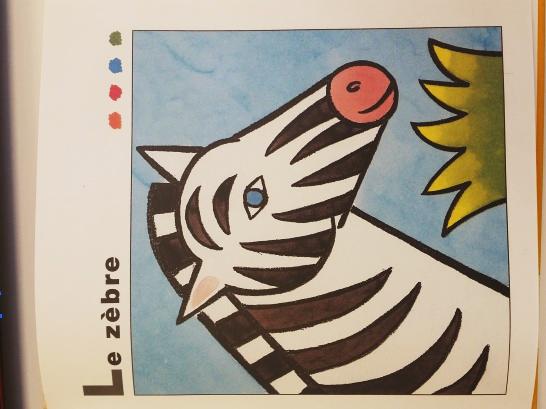 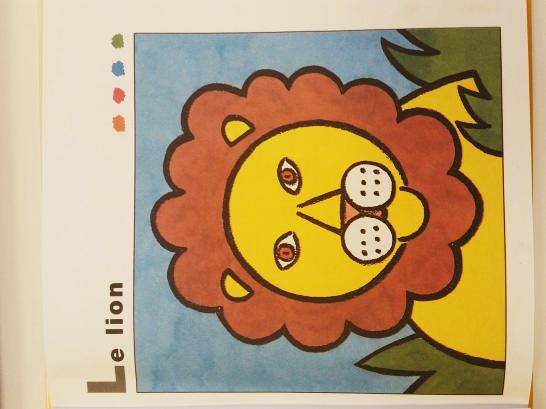 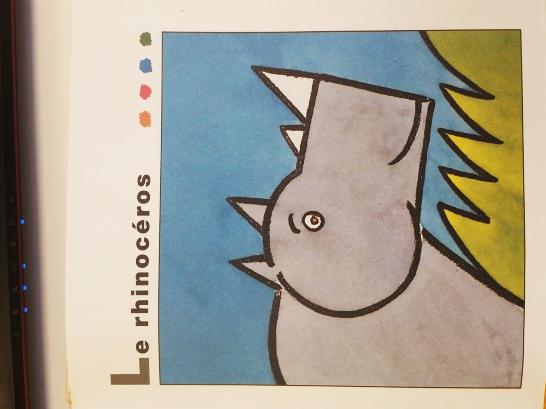 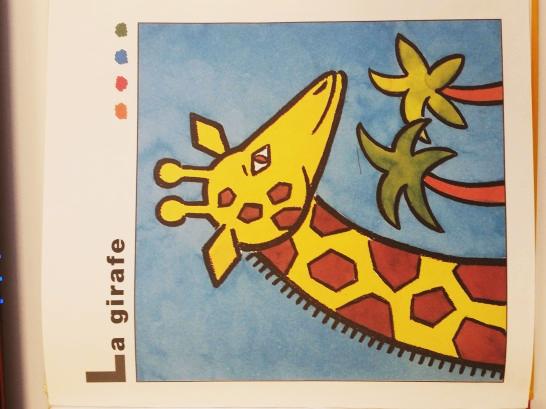 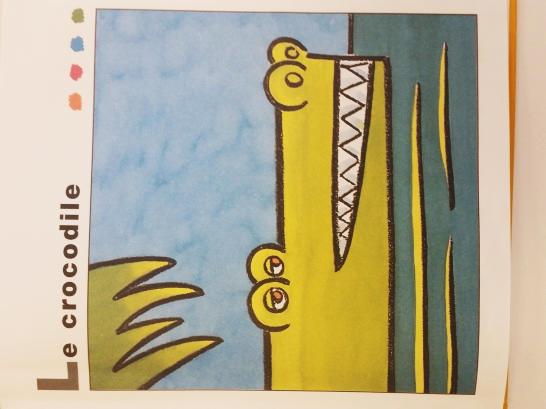 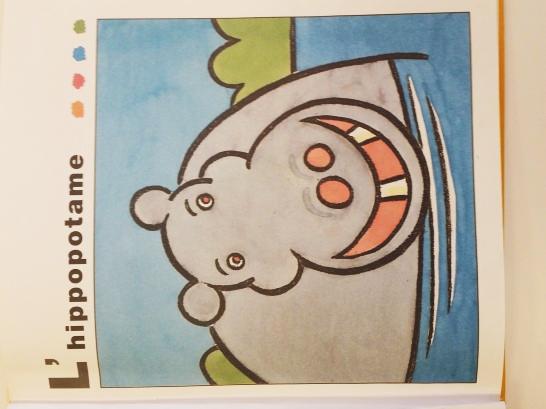 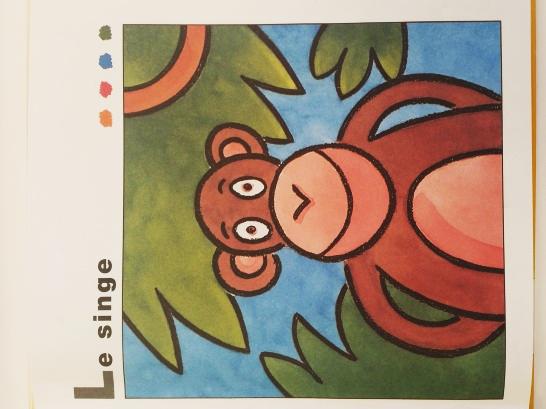 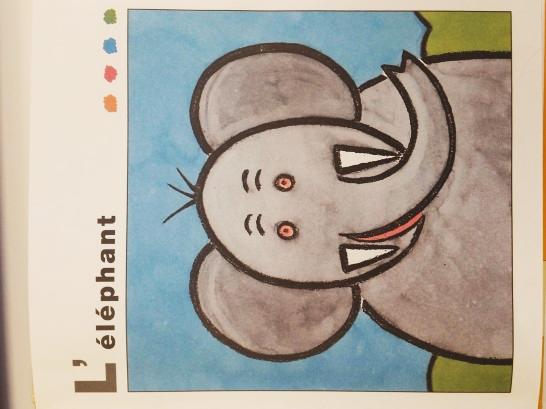 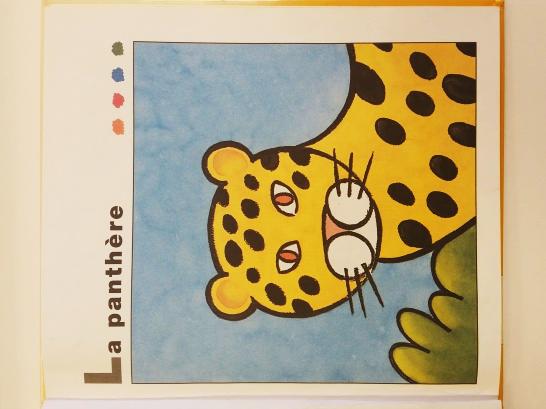 Objectifs :
Adapter son geste aux contraintes matérielles, développer sa motricité fine.
Je sais dessiner la famille.
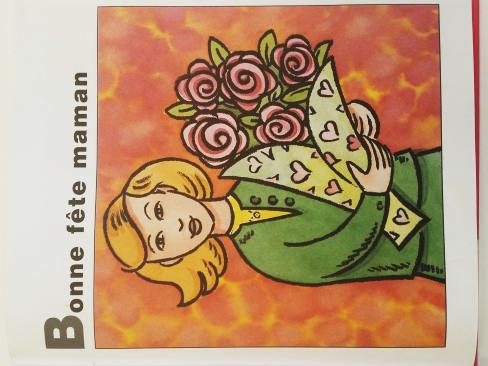 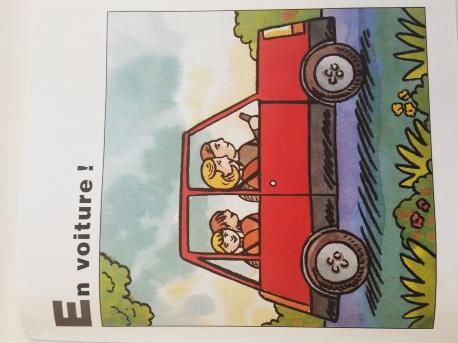 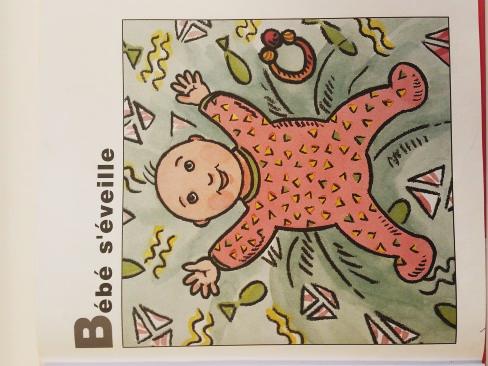 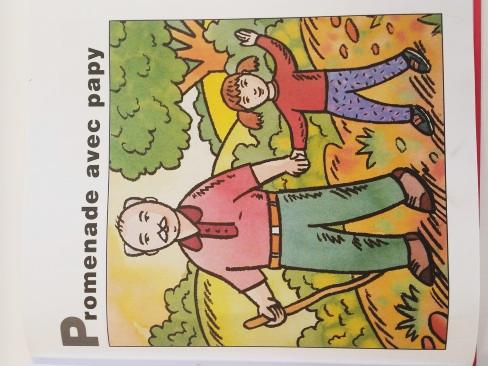 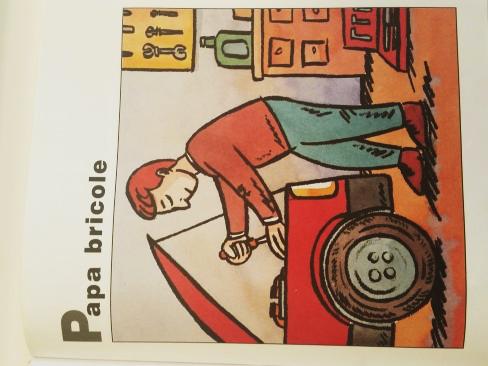 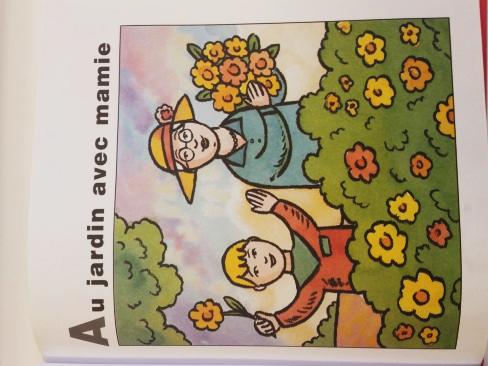 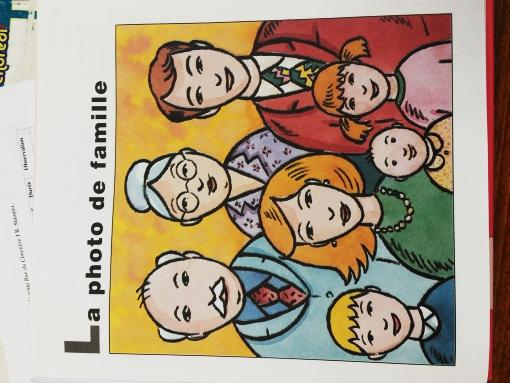 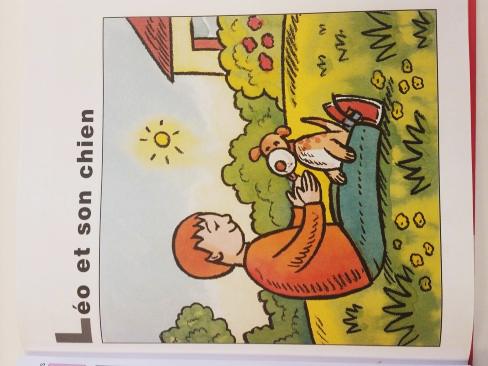 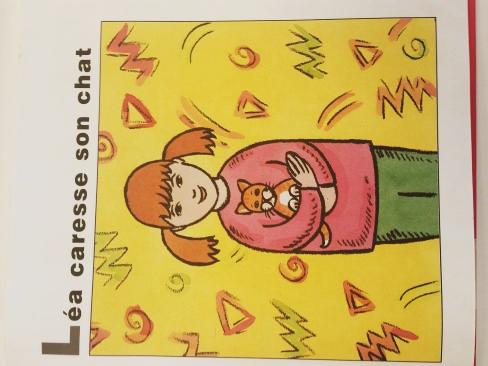 Objectifs :
Adapter son geste aux contraintes matérielles, développer sa motricité fine.
Je sais dessiner la préhistoire.
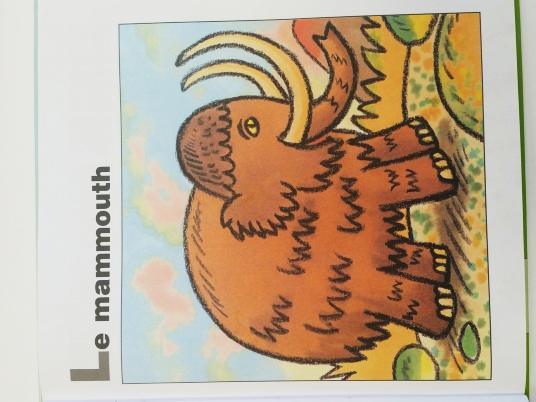 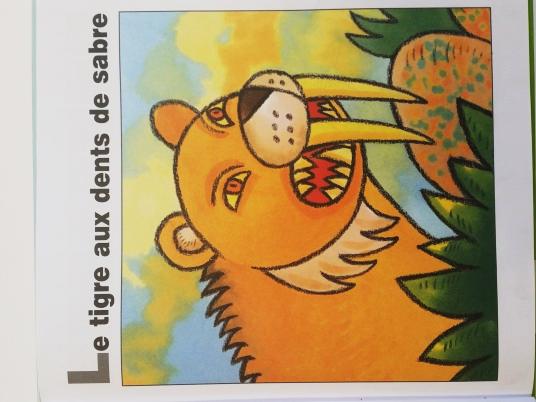 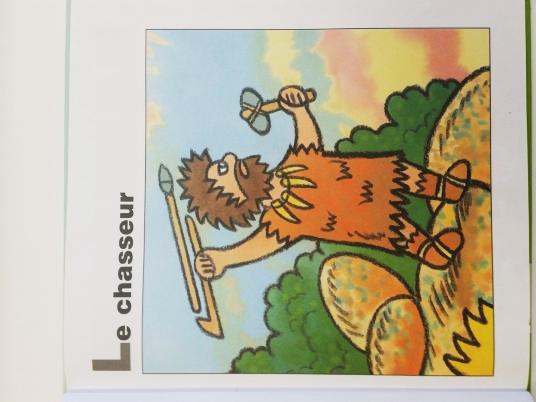 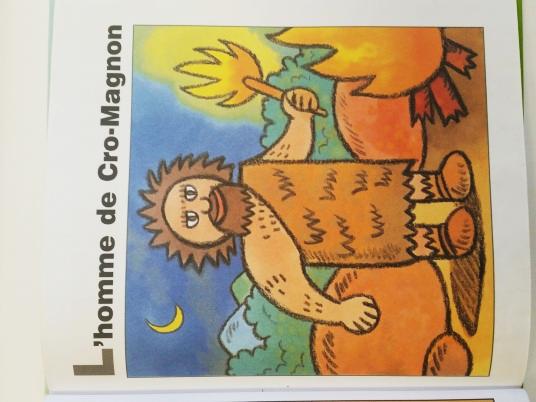 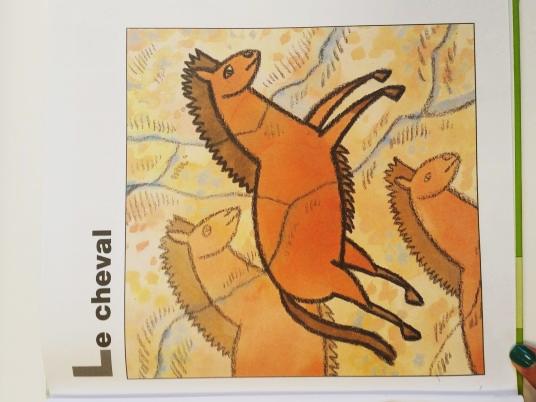 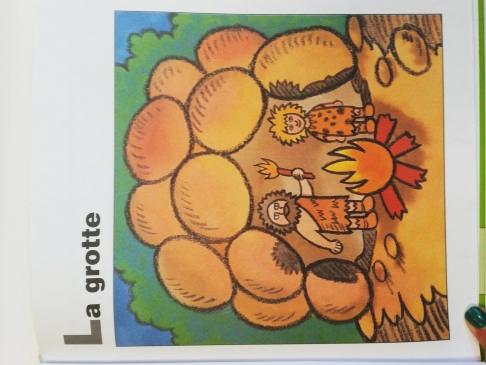 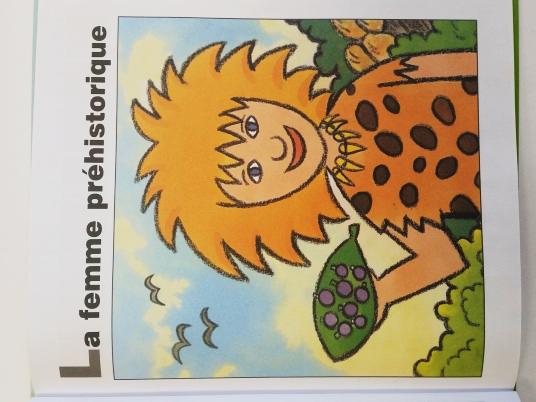 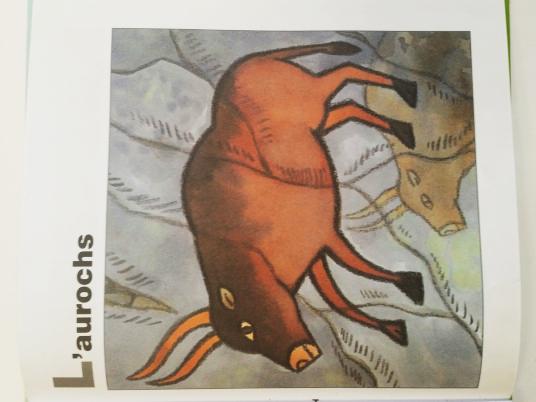 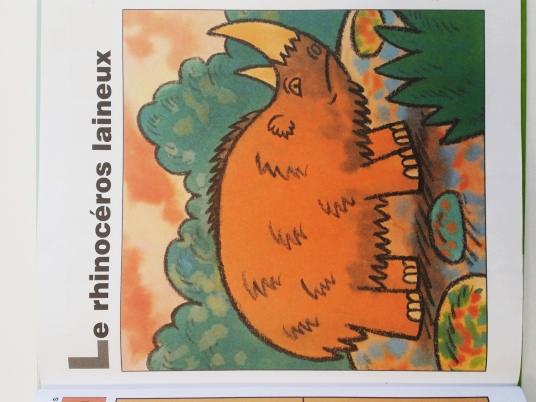